Способы изменения 
внутренней
энергии тела
1
900igr.net
Цель: Продолжить формирование понятия внутренней энергии на основе МКТ. Изучение двух способов изменения внутренней энергии
Задачи:
Проверить усвоение понятия внутренней  энергии
Обеспечить усвоение двух способов изменения внутренней энергии тела
Развить самостоятельность учащихся
Показать значимость изучаемого материала в жизни
Тип урока: урок изучения нового
Метод обучения:
по источникам знаний – видеометод
по характеру познавательной деятельности – объяснительно- иллюстративный

Метод контроля: устный контроль

Форма организации учебного процесса:
фронтальная
Блок контроля
?
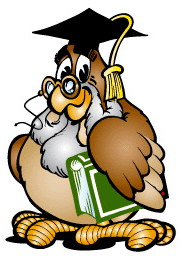 Ответьте 
на мои
вопросы
4
1.Какое движение называют тепловым?
2.Как связано движение молекул с
        температурой тела?
Зависимость скорости движения молекул  от температуры  тела
t ↑ → v   молекул ↑
t ↓ → v   молекул ↓
5
3.  Какую энергию называют   внутренней?
4.  На верхней и нижней полках шкафа лежат два  совершенно одинаковых шара. Какой из них  обладает большей внутренней энергией? Потенциальной энергией? Кинетической энергией?
5.От чего зависит внутренняя
    энергия тела?
6
Внутренняя энергия тела 
Евн = Еп + Ек всех молекул тела
Молекулы обладают потенциальной энергией, т.к. взаимодействуют друг с другом
Молекулы обладают кинетической энергией, т.к. непрерывно движутся
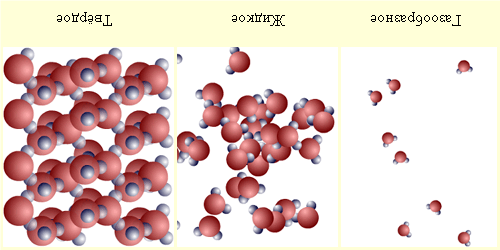 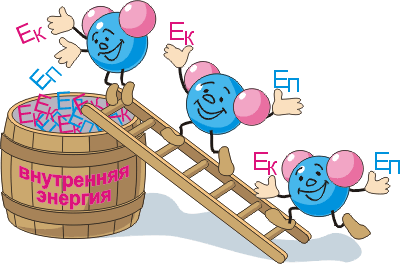 Еп  зависит от расстояния между молекулами (агрегатного состояния вещества)
Ек  зависит от скорости движения молекул (температуры)
7
Зависимость внутренней энергии тела от температуры тела
t ↑ → v   молекул ↑ → Uвн ↑
t ↓ → v   молекул ↓ → Uвн↓
Способы изменения 
внутренней 
энергии тела
9
Способ 1
Увеличение внутренней энергии произошло за счет совершения работы при натирании трубки веревкой
10
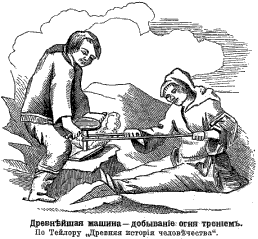 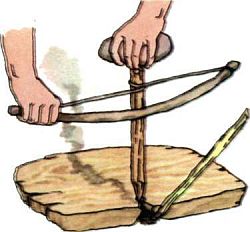 11
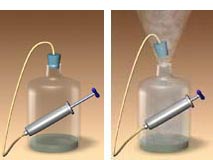 Сжатый воздух выталкивает пробку и при этом охлаждается.Почему?
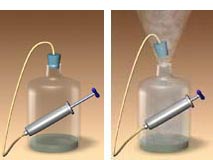 Внутренняя энергия тела 
уменьшается, 
если тело само совершает 
механическую работу
12
Способ 2
Вода в цилиндре нагревается, кипит, образуется пар. 

Нагретый пар расширяется 
и выталкивает пробку.

Внутренняя энергия пара
превращается
в механическую
энергию пробки
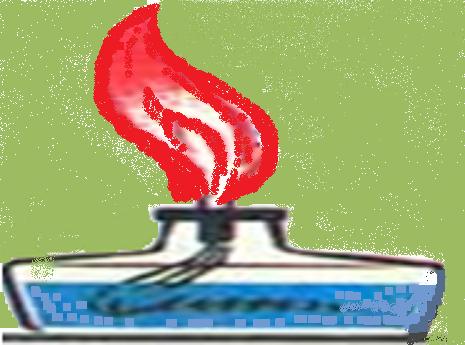 13
100⁰ С
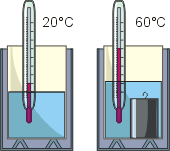 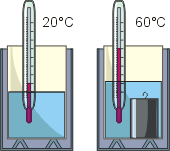 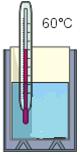 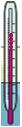 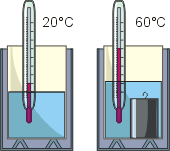 60⁰ С
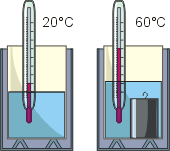 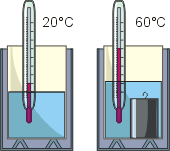 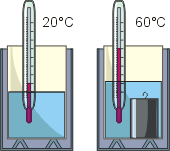 Металлический цилиндр 
передал воде
часть своей внутренней энергии
14
Процесс изменения внутренней энергии без совершения работы над телом или самим телом называется теплопередачей
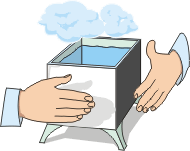 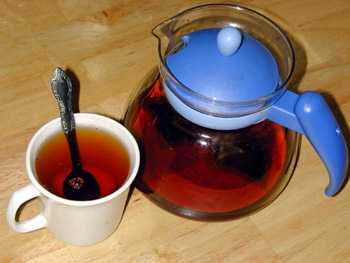 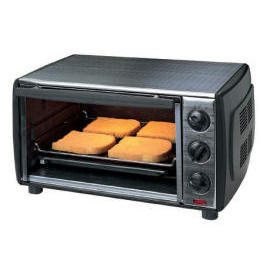 15
16
Закрепим изученное?
?
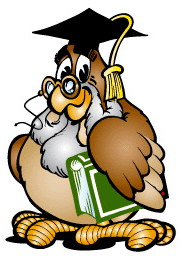 Ответьте 
на мои
вопросы
17
1. Если кусок алюминиевой проволоки быстро изгибать в одном и том же месте то в одну, то в другую сторону, то это место сильно нагревается. Объясните явление.
Ответ:  Над проволокой совершается механическая работа. Механическая энергия превращается во внутреннюю.
18
2. Чем объясняется сильный нагрев покрышек автомобиля во время длительной езды?
Ответ: Покрышки нагреваются за счёт работы трения при частичном проскальзывании их по полотну дороги и за счёт  работы деформации покрышки при качении.
19
3. Как можно отогреть озябшие руки, не используя нагретых предметов или теплых перчаток ?
Ответ: 1.Потереть руки – внутренняя энергия рук изменяется  путем совершения механической работы
                   2.  Подышать на руки – внутренняя энергия рук изменяется путем теплопередачи
20
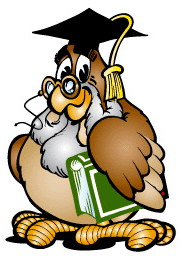 Домашнее задание: § 3, практическое задание 1, стр. 10;
Спасибо за работу!!!
Желаю успехов!!!
21